1
Growing As A Christian
MOST
Feel a need to grow - 
Have a desire to grow –
Acknowledge a need for assistance to grow
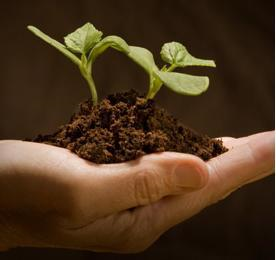 2
Growing As A Christian
The Need For Spiritual Growth
We are told to – 1 Pet. 2:2; 2 Pet. 3:18; 1 Thes. 4:1
The parable of the soils – Mat. 13: 3-17; 18-23
The need to be teachers – to be skilled in the word – to be able to discern between good and evil – Heb. 5:12-14
That we may be pleasing to God – Col. 1:9-12
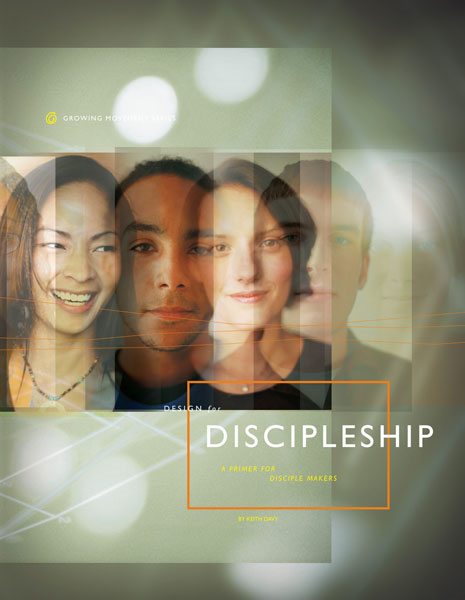 3
Growing As A Christian
The Path To Spiritual Growth
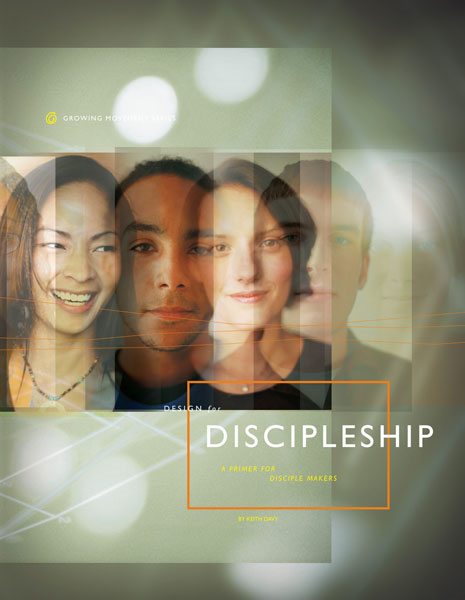 Simple – Not elaborate or complex - 
Nothing new – nothing amazing or mystical - mostly things we already know.
Difficult – No shortcuts - Takes time, great effort and patience.
4
Growing As A Christian
The Path To Spiritual Growth
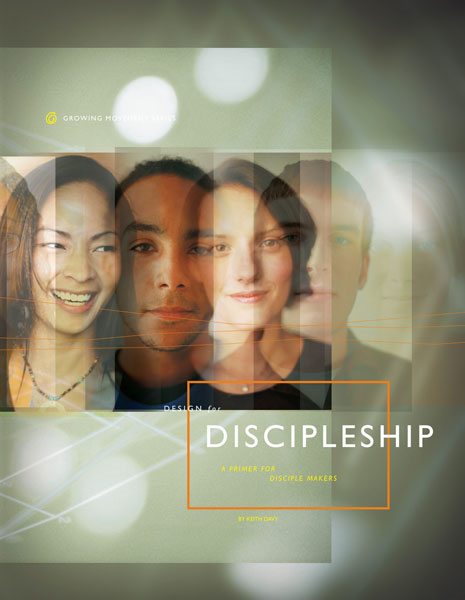 Commitment – 
Can’t be double minded - 1 Kings 18:21; Acts 11:23
Must choose with purpose - Jos. 24:15; Mat. 6:33
Must approach with diligence – Heb. 6:11; 2 Pet. 1:5,10
5
Growing As A Christian
The Path To Spiritual Growth
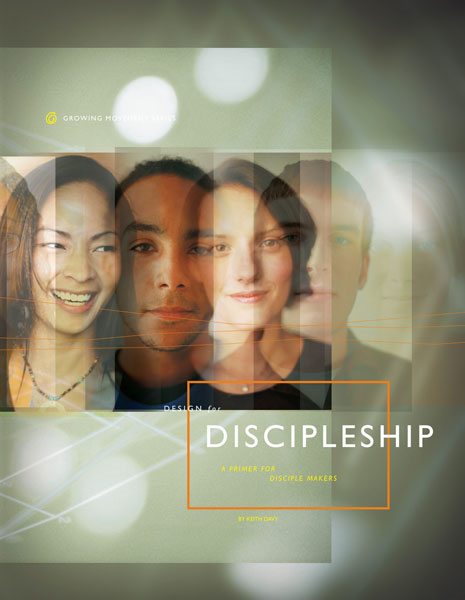 Bible Study –
Psalms 1:2-3 (NKJV) 2 But his delight is in the law of the Lord, And in His law he meditates day and night. 3 He shall be like a tree Planted by the rivers of water, That brings forth its fruit in its season, Whose leaf also shall not wither; And whatever he does shall prosper.
6
Growing As A Christian
The Path To Spiritual Growth
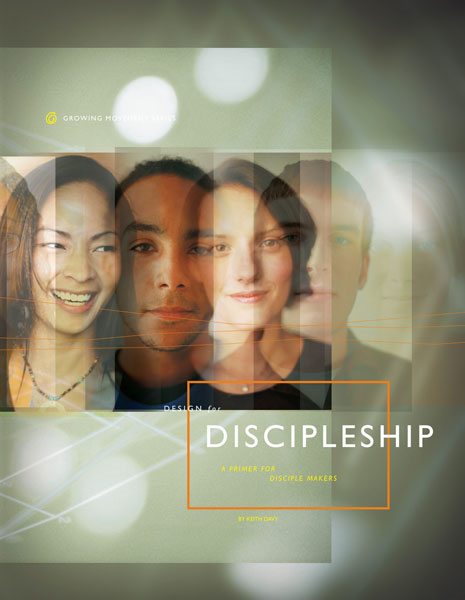 Bible Study –
The only source of saving faith – Rom. 10:17
The only source of spiritual growth – Acts 20:30; 1 Cor. 14:1-5; 1 Pet. 2:2
7
Growing As A Christian
The Path To Spiritual Growth
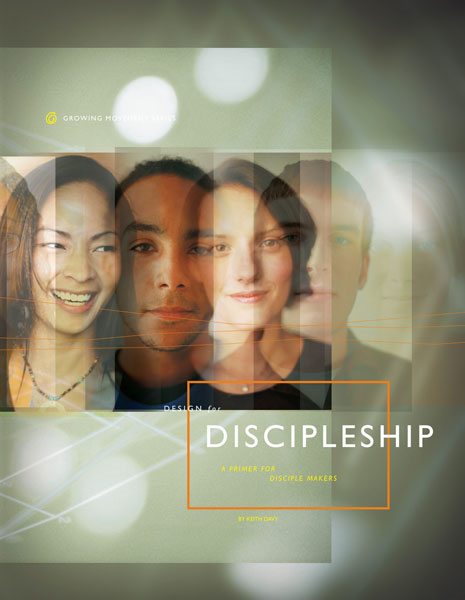 Bible Study –
Requires regular & consistent study – Psa. 1:2; 119:97; Acts 17:11; 1 Tim. 4:13; 
Must possess proper attitude - Acts 17:11; Mat 5:6; Psa. 119:16, 72,127,162; 2 Tim 2:15
Must apply what we learn - Jam 1:21-25; Mat 7:24-27
8
Growing As A Christian
The Path To Spiritual Growth
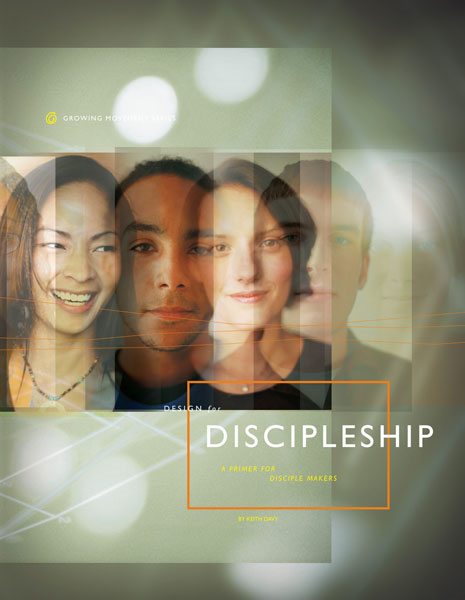 Bible Study Accomplishes –
Greater knowledge - (1 Pet. 3:16-18; 2 Tim. 3:16-17)
Gives Wisdom - (Psalm 19:7; 2 Tim. 3:15)
Discouragement from sin - (Psa. 119:11; Prov. 2:10,11)
Equips us for service - (Eph. 4:11-16; 2 Tim. 3:17)
9
Growing As A Christian
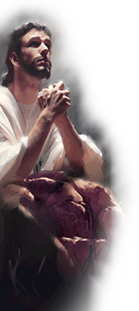 The Path To Spiritual Growth
Fervent Prayer -
Supplication 
(Request – averting of evil)
Prayers
(Request – obtaining of good)
Intercession
(For others)
Thanks
(Gratitude for blessings
10
Growing As A Christian
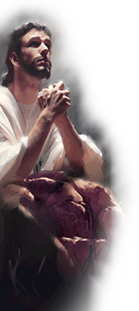 The Path To Spiritual Growth
Fervent Prayer -
Power in prayer - (1 Pet. 3:12; James 1:5; 5:16)
Need for habitual prayer - (Psa. 55:16-17; Dan. 6:10; Luke 18:1; 1 Thess. 5:17)
Must be coupled with faith - (James 1:6; Mark 11:22-24)
According to God’s will – (1 John 5:14)
11
Growing As A Christian
The Path To Spiritual Growth
God-Centered Worship -
Deliberately God-focused - (Worship is about God and for God, affects content, mood, organization, and elements)
Worship takes effort - Easy to let minds wonder – be distracted – requires focus
Requires preparation – true worship is not accidental
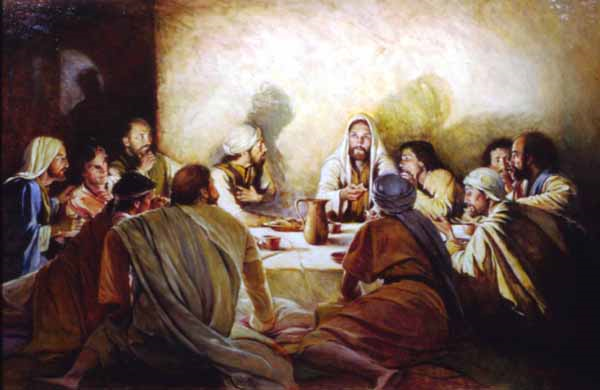 12
Growing As A Christian
The Path To Spiritual Growth
God-Centered Worship -
Must be with reverence - (Lev. 10:3; Heb 12:28,29)
Must be from the heart and according to truth - (John 4:21-24; Col. 3:16,17)
What we are doing (singing, praying, hearing, thinking, examining) – 1 Cor. 14:40
Meaning of the Lord’s supper (body, blood, death)
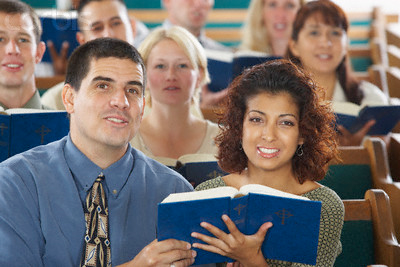 13
Growing As A Christian
The Path To Spiritual Growth
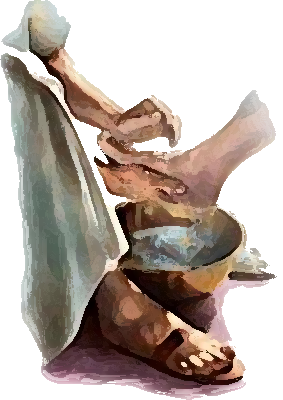 Service Prompted By Love
Obey God – (Mat. 22:36-40; Jn 14:15,21,24; 1 Jn 5:3)
By love serve one another - (Gal. 5:13; Mat. 22:39; Gal. 6:2; 1 Cor. 13:4-7; James 4:17; 2:15-17) 
Weep & rejoice (Rom 12:15)
Restore (Gal. 6:1)
Encourage (Heb. 10:24)
Participate (Eph. 5:16)
14
Growing As A Christian
The Path To Spiritual Growth
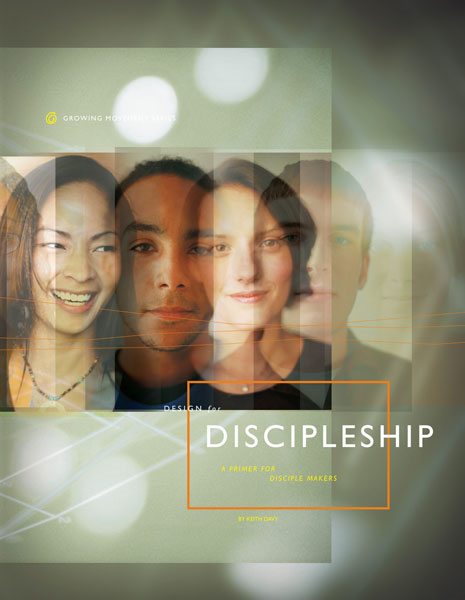 Submit to those over you in the Lord  – Heb. 13:17; Eph 4:11-16; 1 Thes 5:12,13; 
Apostles & prophets – i.e., respect their writings – (Eph. 4:11; Acts 2:42)
Evangelists, pastors and teachers, - (2 Tim. 4:2; Acts 20:28; 1 Thes 5:12,13
15
Growing As A Christian
The Results of Spiritual Growth
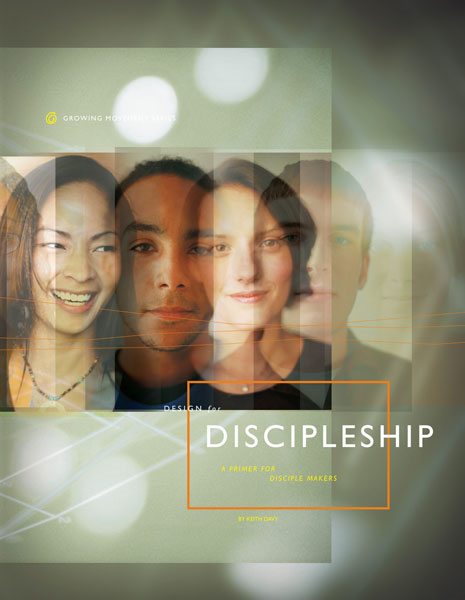 Can resist falling – 2 Pet. 1:5-10
Can stand strong in the Lord – Eph. 6:10-18
Able to discern good from evil – Heb 5:14
Can help others overcome sin – Mat. 7:1-5; Gal. 6:1
Able to lead others to Christ – Acts 8:4; Heb. 5:12
Able to help others grow – 2 Tim. 2:2; Rom. 15:1,2
Able to bear fruit – Gal. 5:22,23; John 15:1-10
Victorious over death – HEAVEN – Rev. 2:10
16
Growing As A Christian
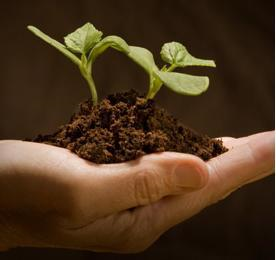 Spiritual growth is a divine requirement for every believer.
The Word of God is the divine provision for spiritual growth.
17
Growing As A Christian
Simple – Not elaborate or complex - 
Nothing new – nothing amazing or mystical - mostly things we already know.
Difficult – No shortcuts - Takes time, great effort and patience.
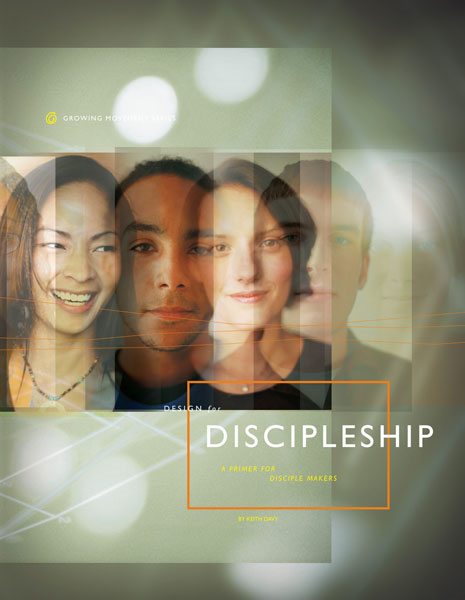 18
Growing As A Christian
We never stay the same – we will either grow spiritually – or we will spiritually die!
Are you IN CHRIST? – Have you by faith repented – confessed – been baptized?
Are you growing in Christ?
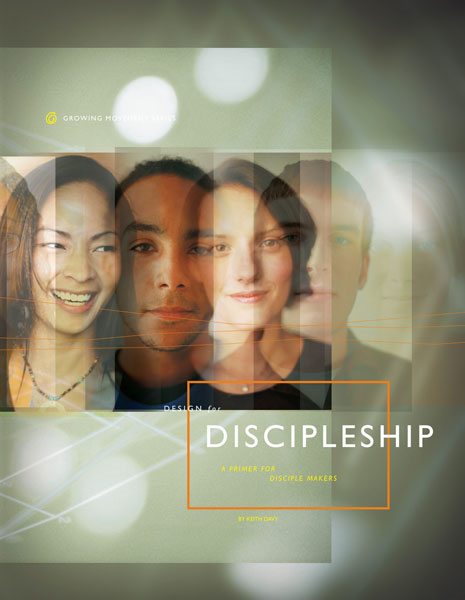 19
20
Charts by Don McClain
Prepared January 13,14, 2010
Preached January 17, 2010
West 65th Street church of Christ
Little Rock AR 72209
501-568-1062


Email – donmcclain@sbcglobal.net